Groepsaankopen
Zonnepanelen

 Dakisolatie

Groene stroom en gas
Waaruit bestaat je factuur?
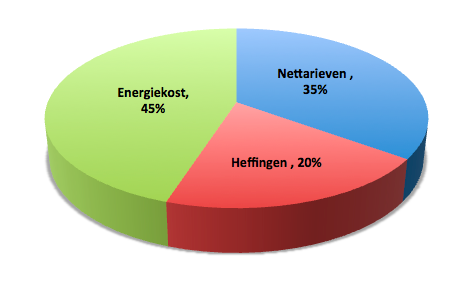 De veiling en besparing gaat alleen over de (groene) component ‘energiekost’
Waarom een groepsaankoop?
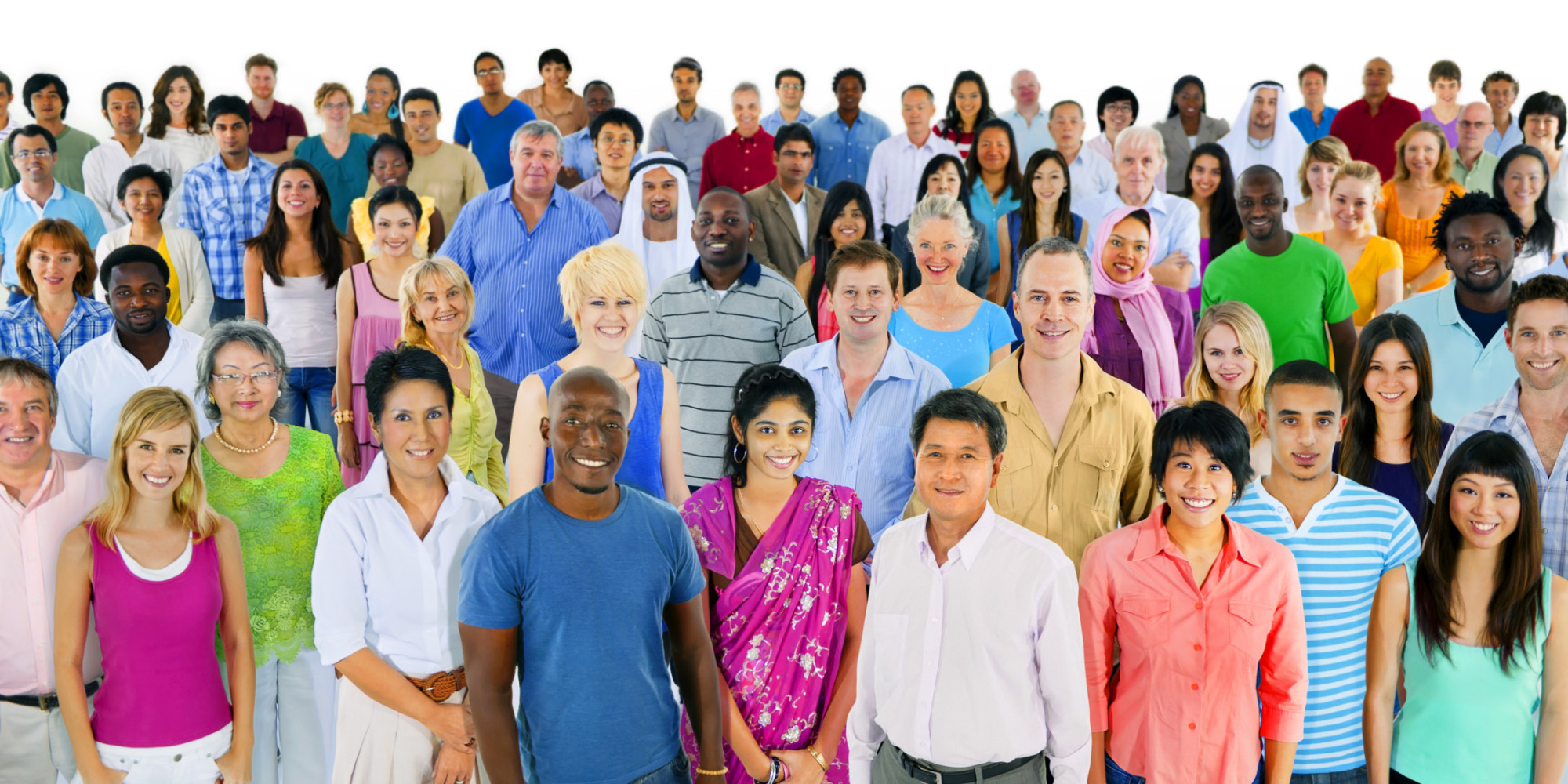 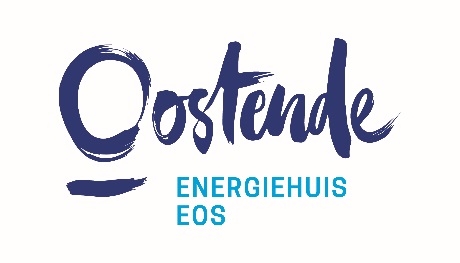 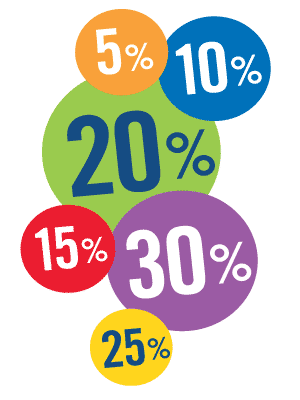 eenvoudige overstap naar een voordeliger energiecontract

continue begeleiding en informatie (voor, tijdens én na de overstap)
Wie kan deelnemen?

Vlaanderen wonen

Particulier contract

Maximum verbruik van	elektriciteit:   50.000 kWh/jaar 						aardgas:	     100.000 kWh/jaar
Wie niet?


Sociaal tarief

Actieve budgetmeter

Openstaande schuld
X
X
X
1  jaar
ieder jaar in 
september
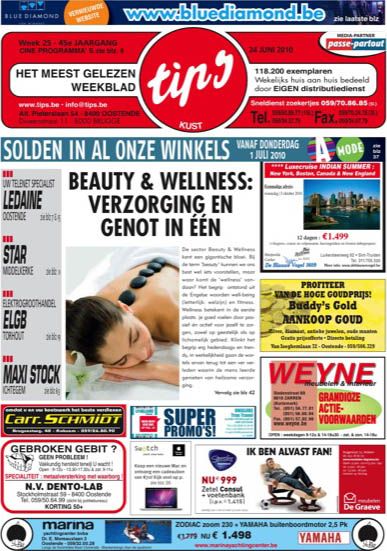 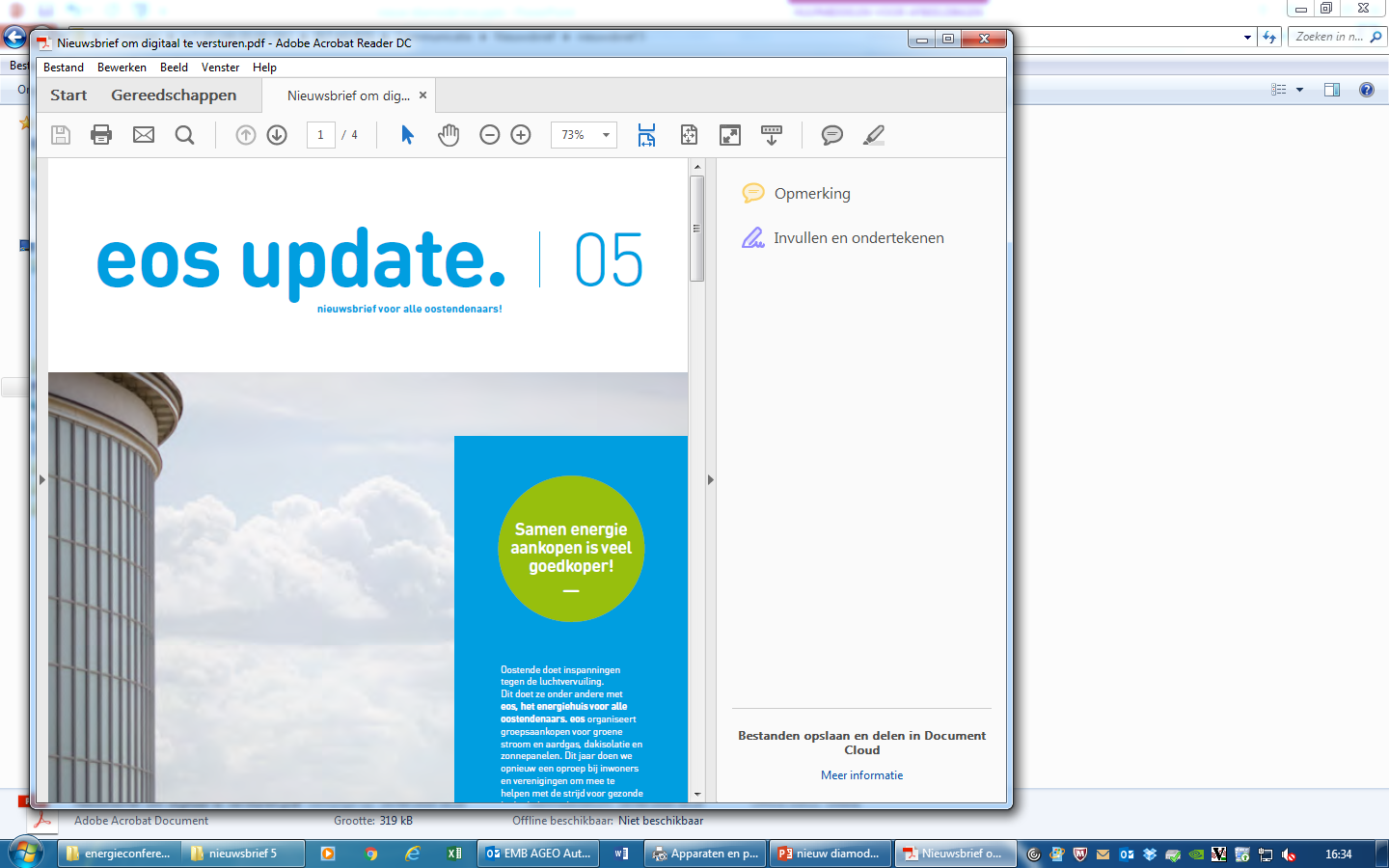 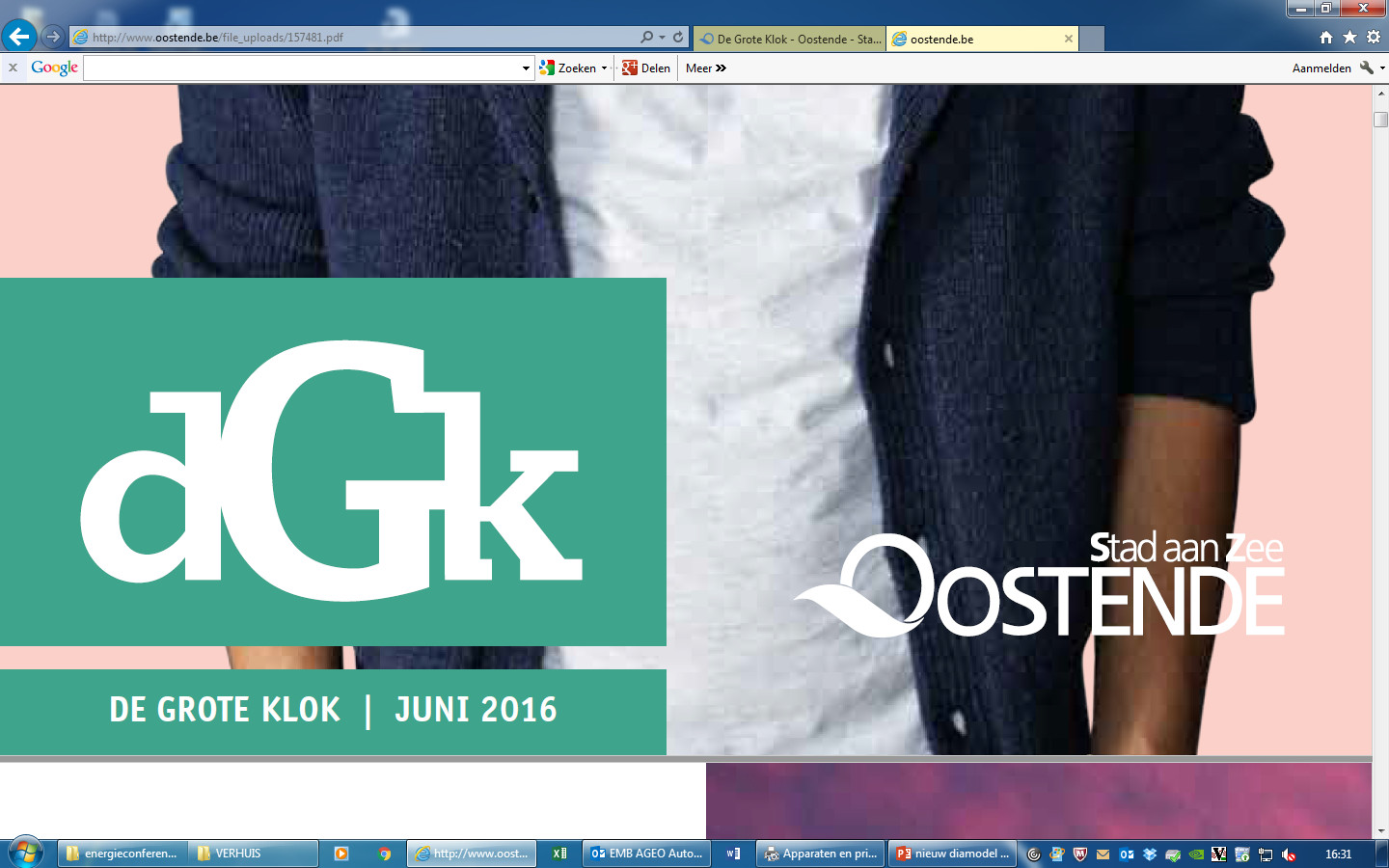 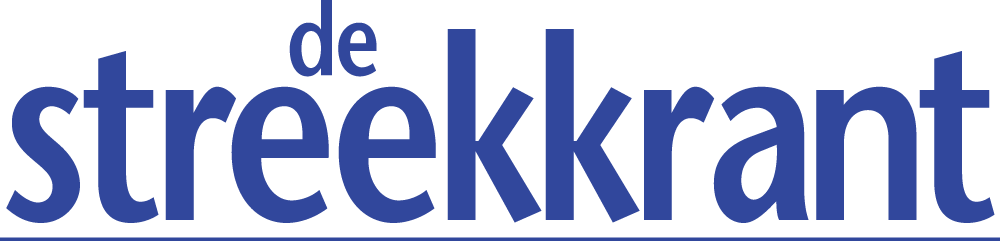 Hoe inschrijven?
Website

www.slimoostende.be
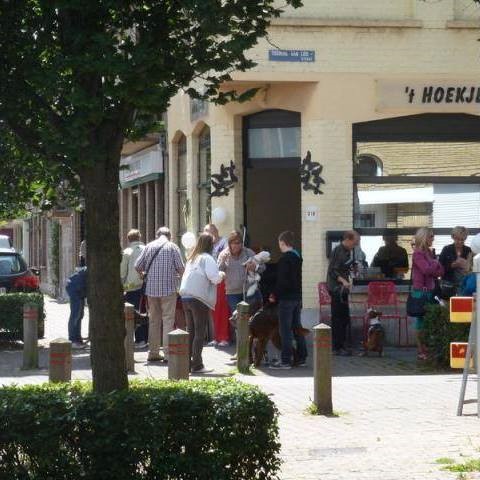 infosessies
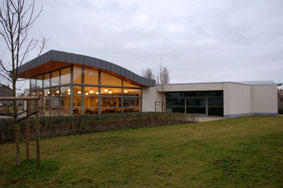 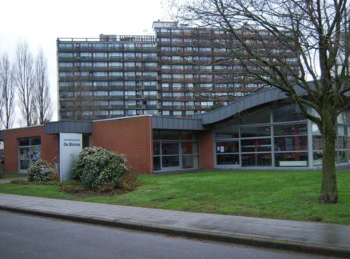 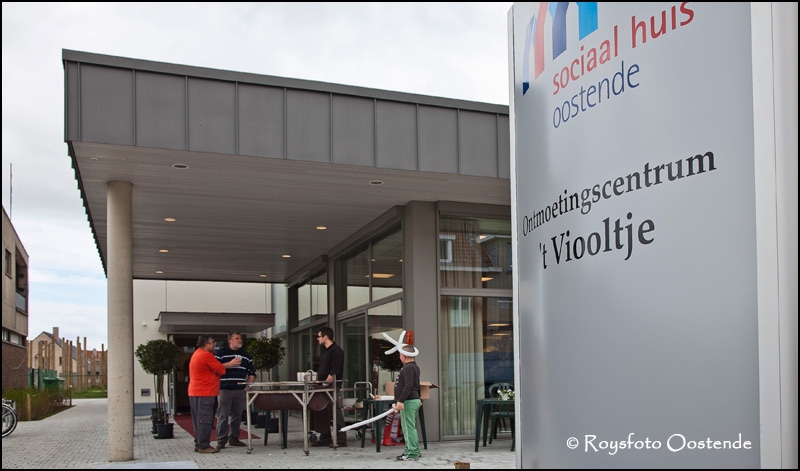 Sociaal huis     energieloket
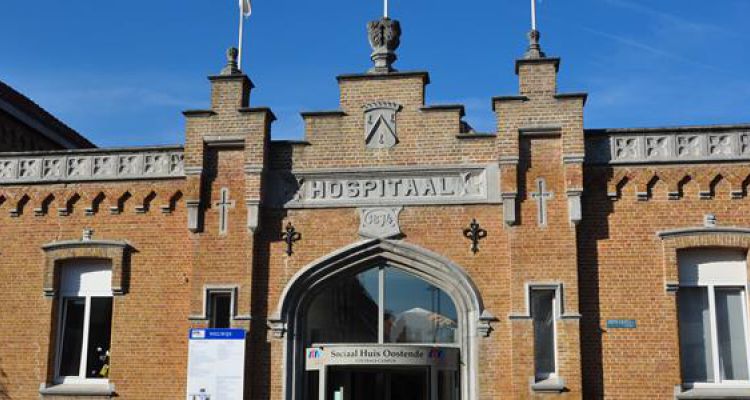 Inschrijvingsweek in het Stadhuis
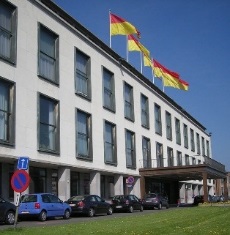 Veiling
Alle energieleveranciers worden uitgenodigd

Moeten aan volgende kwaliteitseisen voldoen:

Groene stroom en aardgas 
Vlotte verwerking nieuwe contracten
Optimale dienstverlening
Persoonlijk voorstel
Bekijk het verschil
ACTUEEL MARKTAANBOD:
886 euro
GROEPSAANKOOP VIA …….:
764 euro
Bevestigen
Via de computer

Bevestigingsweek in het Stadhuis
OVERSTAP


Vanaf 1 januari start het nieuwe contract
Groepsaankoop groene stroom en gas
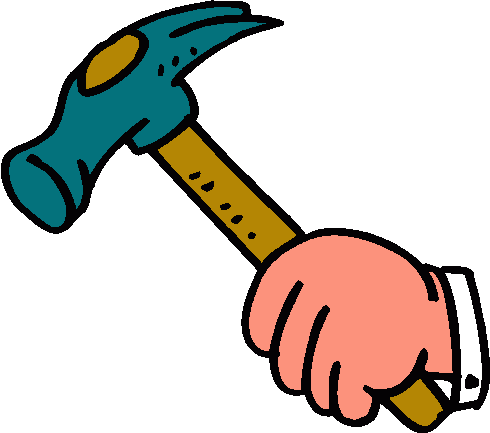 Energie
armoede